HOẠT ĐỘNG 1: KHỞI ĐỘNG
2) Nhắc lại những dấu câu mà em đã được học.
1) Khi xem xét nghĩa của từ, chúng ta cần chú ý tới điều gì?
Gợi ý đáp án:
1) Khi xem xét nghĩa của từ, chúng ta cần chú ý tới ngữ cảnh.
2) Những dấu câu mà em đã được học: dấu ngoặc đơn, dấu ngoặc kép.
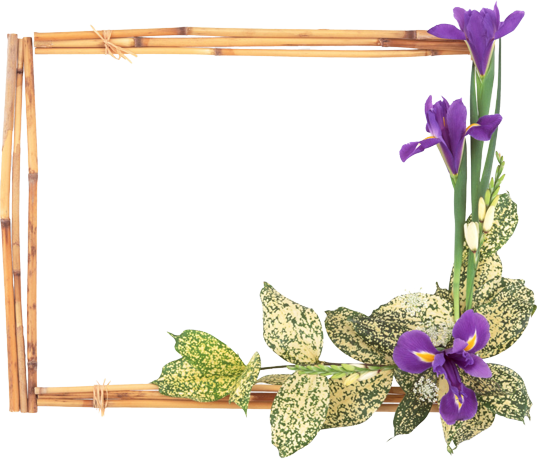 TIẾT 50: THỰC HÀNH TIẾNG VIỆT
NGHĨA CỦA TỪ NGỮ, 
DẤU CÂU, 
BIỆN PHÁP TU TỪ
1. Ôn tập kiến thức
a. Nghĩa của từ:
(Nhận biết nghĩa của từ trong ngữ cảnh)
1. Ôn tập kiến thức
a. Nghĩa của từ:
- lộc: sức xuân, may mắn, hạnh phúc.
- giọt: giọt âm thanh-tiếng chim hót, giọt mùa xuân-sức sống của mùa xuân.
1. Ôn tập kiến thức
b. Dấu câu:
(Dấu ngoặc đơn, dấu ngoặc kép)
b. Dấu câu:
- Dấu ngoặc đơn: Dùng để đánh dấu phần bổ sung.
VD: Nguyễn Dữ có "Truyền kì mạn lục" (Ghi lại một cách tản mạn các truyện lạ được truyền) được đánh giá là thiên cổ kì bút (bút lạ của muôn đời), là một mốc quan trọng của thể loại văn xuôi bằng chữ Hán của văn học Việt Nam.
b. Dấu câu:
- Dấu ngoặc kép:
+ Đánh dấu từ ngữ, câu, đoạn dẫn trực tiếp hoặc lời nhân vật.
+ Đánh dấu từ ngữ có ý nghĩa đặc biệt.
VD: Tre với người như thế đã mấy nghìn năm. Một thế kỉ "văn minh", "khai hóa" của thực dân cũng không làm ra được một tấc sắt. Tre vẫn phải còn vất vả mãi với người
II. Thực hành
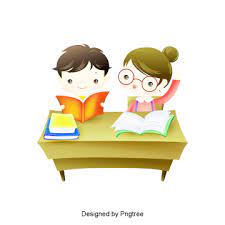 Bài tập 1/tr.95:
- Mái lá khoan thai thở làn khói nhẹ: thở có nghĩa là phả ra, toả ra.
- Em bé thở đều đều khi ngủ say: thở là hoạt động của con người - hít không khí vào lồng ngực, vào cơ thể rồi đưa trở ra qua mũi, miệng.
2. Nhận biết và nêu tác dụng của từ láy.
- Chỉ ra các từ láy trong bài thơ: leng keng, lao xao, xao xuyến, thẹn thò,...
- Chọn một từ láy và giải thích nghĩa cùa từ đó. Chẳng hạn, từ xao xuyến: trạng thái xúc động kéo dài, khó dứt.
HS nhận diện và nêu được tác dụng của việc dùng từ láy đó trong câu thơ.
Bài tập 2/tr.95:
- Nêu tác dụng của việc sử dụng từ láy đó trong câu thơ Gió dìu vương xao xuyến bờ tre: giúp cho câu thơ thêm sinh động, gợi hình, gợi cảm. Nhà thơ đã gợi nên được trạng thái bâng khuâng của sự vật, giúp cho sự vật thêm gần gũi với con người, cũng có những nỗi niềm cảm xúc như con người,...
+ Nghĩa của từ thẹn thò: nghĩa là thẹn thùng, ngượng ngùng nhưng có phần thích thú.
+ Tác dụng: diễn đạt cảm xúc, tâm trạng của con người.
Bài tập 2/tr.95:
3. Nhận biết và nêu tác dụng của dấu câu.
Bài tập 3/tr.95:
Chỉ ra công dụng của dấu ngoặc đơn và dấu ngoặc kép trong bài thơ Gò Me:
Véo von điệu hát cổ truyền
(Tre thôi khúc khích, mây chìm lắng nghe):
Hò... ơ... Trai Biên Hoà luỵ gái Gò Me
Không vì sắc lịch, mà chỉ vì mê giọng hò...”.
Bài tập 3/tr.95:
- Dấu ngoặc kép: có tác dụng đánh dấu từ ngữ, câu, đoạn dẫn trực tiếp.
- Dấu ngoặc đơn: có công dụng đánh dấu phần bổ sung thêm thông tin cho phần trước đó.
4. Nhận biết và nêu tác dụng của biện pháp 
tu từ.
Bài tập 4/tr.96: Biện pháp tu từ:
Chỉ ra các dấu hiệu nhận diện biện pháp tu từ và gọi tên biện pháp tu từ qua các dấu hiệu đặc trưng đó.
- Ví dụ: tắm, bơi, thổi sáo, khúc khích, lắng nghe... là những từ ngữ vốn được dùng để chỉ hoạt động của con người, nhưng ở đây lại được sử dụng để miêu tả hoạt động của sự vật. Như vậy, trong trường hợp này, nhà thơ đã sử dụng biện pháp tu từ nhân hoá.
Bài tập 4/tr.96: Biện pháp tu từ:
- Với cách dùng biện pháp tu từ nhân hoá, tác giả đã làm cho “trăng, tre, mây” hiện lên sống động như con người, cũng có những hành động, tâm trạng như con người. Cũng qua đây, ta cảm nhận được tình yêu quê hương, sự gắn bó của tác giả với những cảnh sắc thiên nhiên của quê hương. Thiên nhiên đã trở thành người bạn thân thiết của nhà thơ.
Bài tập 4/tr.96: Biện pháp tu từ:
- So sánh: nước trong  (vế A) - như (từ so sánh) - nước mắt người tôi yêu (vế B). Tác dụng: hình ảnh ở vế B nước mắt người tôi yêu làm cho hình ảnh mặt nước ao làng - vốn chỉ là không gian thiên nhiên - trở thành một thế giới của tâm hồn, thế giới của kỉ niệm và đặc biệt gần gũi. Điểm chung của cả hai hình ảnh trong vế A và vế B của biện pháp tu từ so sánh này là vẻ đẹp trong sáng. Dù vui hay buồn, dù là nước mắt hạnh phúc hay đau khổ thì vẫn là vẻ đẹp “trong” - trong vắt, trong trẻo, trong sáng.
Bài tập 4/tr.96: Biện pháp tu từ:
- So sánh: dòng thơ Me non cong vắt lưỡi liềm: Me non cong vắt (vế A) - như (từ so sánh đã được rút gọn) - lưỡi liềm (vế B). Trong dòng thơ tiếp theo: Lá xanh như dải lụa mềm lửng lơ:  Lá xanh (vế A) - như (từ so sánh) - dải lụa mềm lửng lơ (vế B). Thể hiện vẻ đẹp nên thơ, mềm mại của cảnh sắc thiên nhiên cũng như tình yêu của nhà thơ gửi gắm trong đó.
HƯỚNG DẪN TỰ HỌC
-Hoàn thiện các bài tập vào vở;
-Đọc trước văn bản “Bài thơ Đường núi của Nguyễn Đình Thi” (Vũ Quần Phương).